Принудительный перенос ВЛС в подземную канализацию: 
антимонопольные споры
Евгений Леонов
Старший юрист ООО «Пепеляев Групп»
Май 2017 г.
г. Ялта
Содержание
Споры с органами местного самоуправления (ОМС).
Споры с муниципальными организациями (МО).
Текущая ситуация (Москва).
Выводы.
2
Принудительный перенос ВЛС
Споры с ОМС
3
Принудительный перенос ВЛС
Споры с ОМС
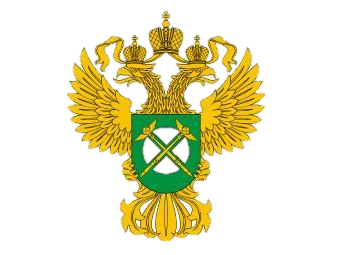 4
Принудительный перенос ВЛС
Споры с ОМС
Позиция судов:
из ЗоС не следует, что ОМС могут принимать акты, запрещающие воздушный способ размещения ЛС;
ранее заключенные договоры соответствуют законодательству;
исполнение акта ОМС отрицательно повлияет на деятельность операторов связи/абонентов (качество, стоимость, перерывы в связи и т.п.);
стоимость переноса/строительства новых ВЛС является очень высокой;
возможно сокращение рынка операторов связи, создание дискриминационных условий для операторов, не имеющих кабельной канализации по сравнению с теми, у которых она есть.
Вывод: акт ОМС содействует устранению конкуренции.
5
Принудительный перенос ВЛС
Обстоятельства спора: Администрация г. Екатеринбурга во исполнение актов по делу № А40-106033/12 отменила: 
в полном объеме Постановление «Об ограничении размещения ВОЛС на опорах наружного освещения и контактной сети…» (обязывало МУП «Горсвет» и «ТТУ» проводить инвентаризацию опор наружного освещения и контактной сети);
Положение от 14.10.2003 № 1140 (регламентировало порядок заключения договоров между операторами связи и «Горсвет», «ТТУ» на использование опор наружного освещения, контактных сетей для размещения ВОЛС), новый акт не принят.
УФАС по Свердловской области: действия ОМС незаконны.
Споры с ОМС
Постановление АС УО от 05.01.2015 N А60-15644/14
6
Принудительный перенос ВЛС
Споры с ОМС
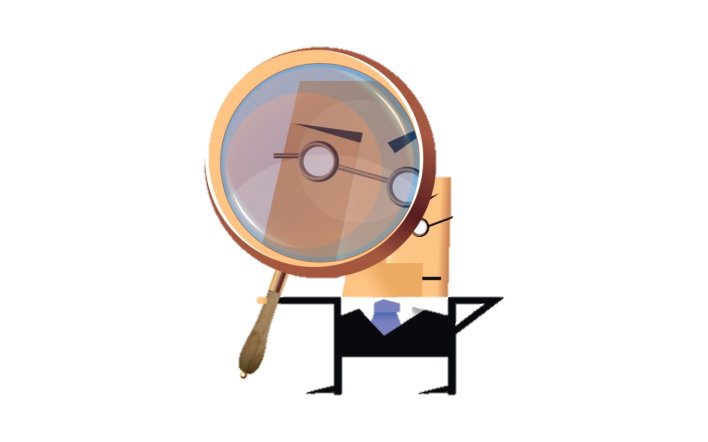 Действия ОМС незаконны
7
Принудительный перенос ВЛС
Суд обязал администрацию г. Екатеринбурга исполнить предписание УФАС по Свердловской области: определить в документах территориального планирования состав и структуру объектов связи для размещения в них средств связи и необходимых мощностей в инженерных инфраструктурах для обеспечения функционирования средств связи, а также условия переноса в них ВОЛС, размещенных на опорах освещения и контактной сети, с обеспечением доступа к указанным сведения операторов связи.
Споры с ОМС
Постановление АС УО от 15.04.2016 № А60-20337/15
8
Принудительный перенос ВЛС
Споры с МО
9
Принудительный перенос ВЛС
Споры с МО
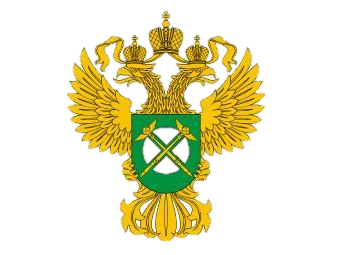 10
Принудительный перенос ВЛС
Обстоятельства спора: «ТТУ» во исполнение постановления ОМС направило ОС письма о демонтаже ВЛС.
Позиция суда: 
постановление ОМС признано ограничивающим конкуренцию (А40-106033/12);
размещение ВЛС на опорах не лишает ТТУ возможности осуществлять уставную деятельность; 
демонтаж может быть произведен исключительно в порядке ст. 6 ЗоС;
ФАС правомерно вынесло ТТУ предупреждение о нарушении антимонопольного законодательства.
Споры с МО
Постановление АС МО от 13.05.2014 № А40-90629/13
11
Принудительный перенос ВЛС
Обстоятельства спора: ФАС вынесло «ТТУ» предписание о направлении в адрес ОС оферты на заключение договоров на использование опор контактной сети для целей эксплуатации размещенных на них ВЛС. 
Позиция МО: 
отсутствует согласие ОМС на предоставление опор в аренду;
срок договоров на размещение ВЛС на опорах истек; 
линии связи могут быть размещены в подземной канализации.
Споры с МО
Постановление АС УО от 10.04.2015 № А60-21879/14
Постановление 17ААС от 21.12.2015 № А60-25878/15
12
Принудительный перенос ВЛС
Споры с МО
13
Принудительный перенос ВЛС
Текущая ситуация (Москва)
«Борьба» с ВЛС в центре, Выхино, Сокольниках, Рязанском проспекте…
Оспаривание ОС предписаний Мосжилинспекции, на основании которых произведен демонтаж – практика отрицательная…
Заседание Экспертного совета ФАС по вопросам связи  в начале 2017 г.:
недостаточный уровень взаимодействия между Правительством Москвы и операторами связи;
возможно наступление негативных последствий для конкуренции в виде сокращения количества операторов связи;
рекомендовано создание рабочей группы (с участием ОС) по комплексному обсуждению вопросов переноса ВЛС.
14
Принудительный перенос ВЛС
Выводы
Органы ФАС активно защищают интересы операторов связи (в том числе, в судах).
Вероятность положительного для ОС судебного разрешения спора при участии органов ФАС является высокой.
Вопрос переноса ВЛС нужно решать совместно: операторы связи, органы власти.
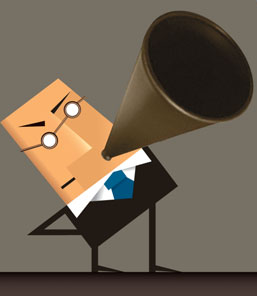 15
Принудительный перенос ВЛС
Контактная информация
16
Принудительный перенос ВЛС